Britain’s Royal Bloodline
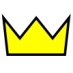 King George VI
Elizabeth Bowes-Lyon
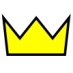 Philip Mountbatten
(Duke of Edinburgh)
Queen Elizabeth II
Margaret
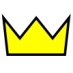 5
Charles 
(Prince 
of 
Wales)
1
Diana Spencer
Anne
(Princess 
Royal)
11
Mark Phillips
Andrew
(Duke of York)
Sarah
Ferguson
Edward
(Earl of Wessex)
8
Sophie
Rhys-Jones
Camilla Parker-Bowles
Tim Laurence
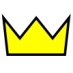 4
12
6
7
10
9
2
15
William (P)
Henry (P)
(Harry)
Peter
Zara
Michael 
Tindall
Beatrice (P)
Eugenie (P)
Louise (L)
James (V)
Catherine 
Middleton
Autumn Kelly
Savannah Phillips
13
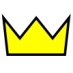 George
3
Isala Phillips
14